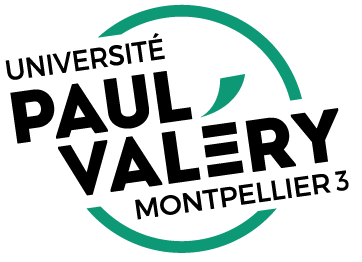 Outils informatiques
Traitement de textes

Séance 2

Numérotation des titres
Définir la structure hiérarchique
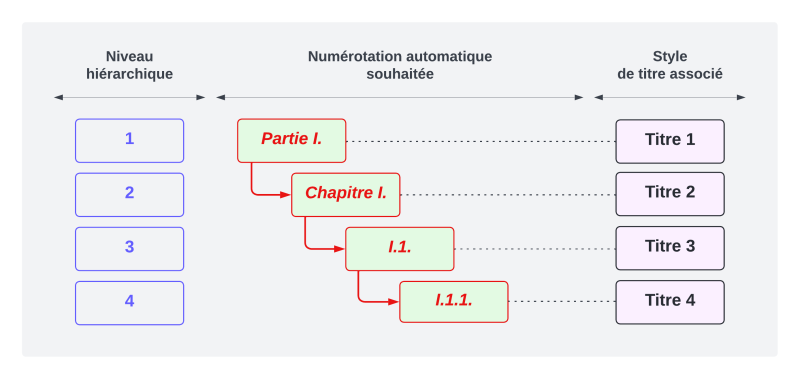 Automatiser la numérotation dans Word
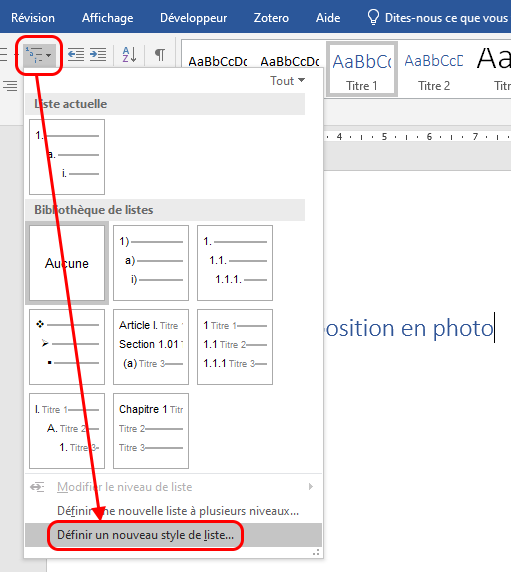 Automatiser la numérotation dans Word
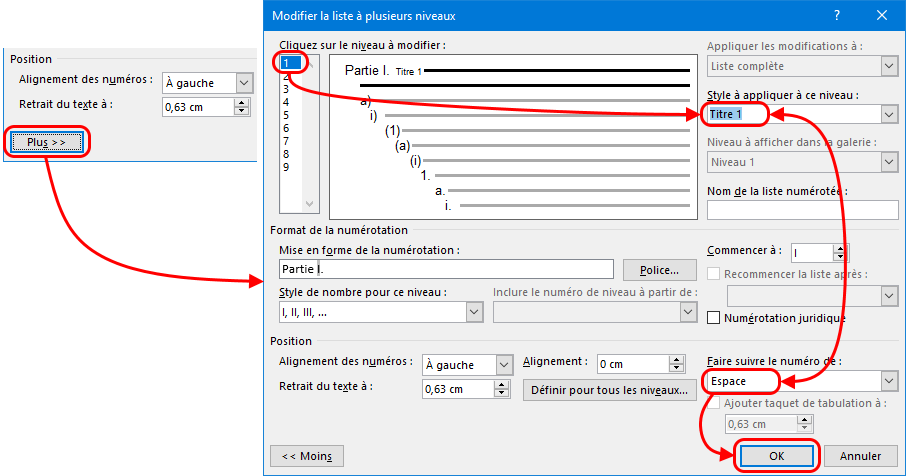 Automatiser la numérotation dans Word
Outil > Numérotation des chapitres
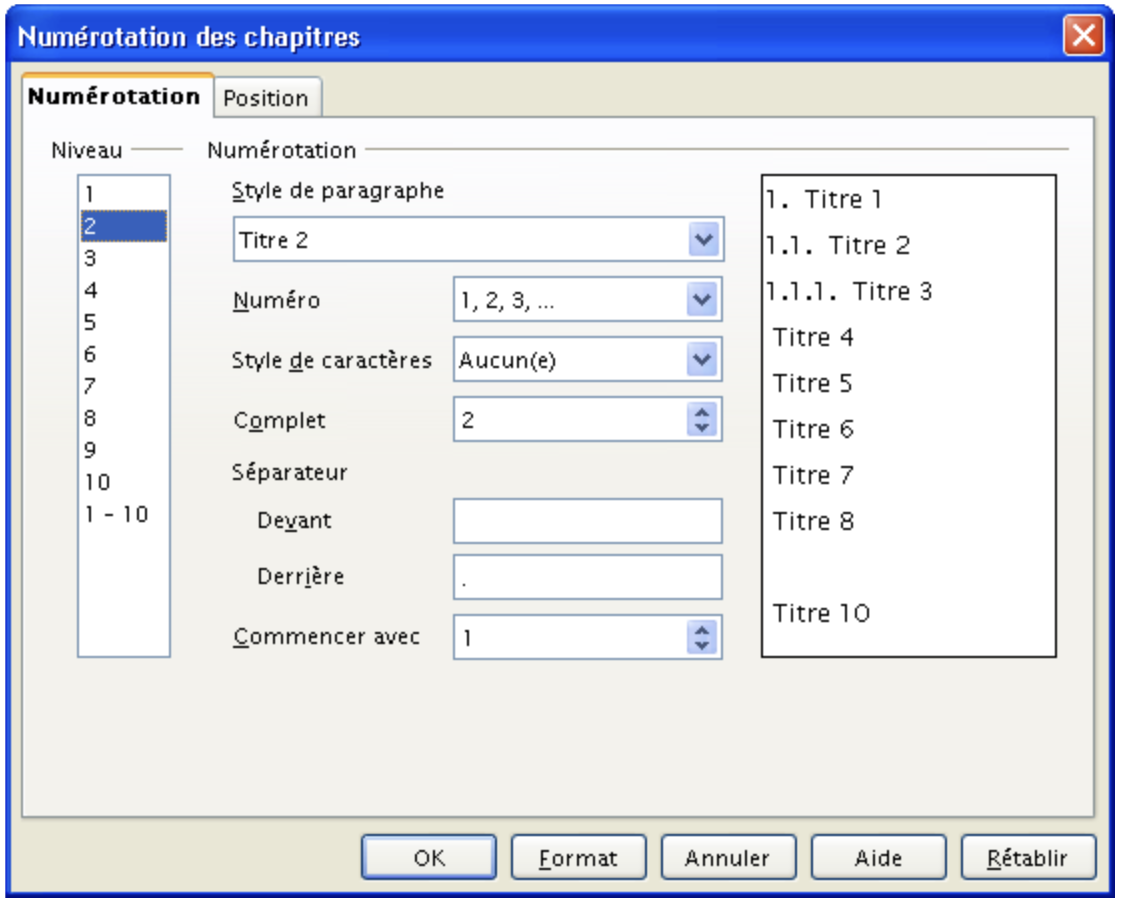 A vous de jouer !
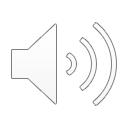 https://www.univ-montp3.fr/miap/ens/info/LPMA/TD2/index.html